DFG-AIMS Workshop on « Evolutionary Processes on Networks » in Kigali, Rwanda
From 20 to 24 March 2018
Scalar and vector 2D, 3D and 4D Dissipative optical light bullets, Rogue waves in paraxial and nonparaxial optical solitons
T. C. Kofane
Department of Physics, Faculty of Science, University of Yaounde I, 
P.O Box 812, Yaounde, Cameroon
And
African Centre of Excellence in Information and Communication Technologies, University of Yaounde I, P.O Box 812, Yaounde, Cameroon 


This work in collaboration mostly with Martin Djoko and Estelle Temgoua
Introduction
Solitons occur in many scientic fields and have a long history.

 The discovery of Optical Solitons dates back to 1971.

 Zhakarov and Sabat solved in 1971 the nonlinear Schrödinger (NLS) equation with the inverse scattering method.

 Hasegawa and Tappert realized in 1973 that the same NLS equation governs pulse propagation inside optical bers.

 They predicted the formation of both bright and dark solitons.

 Bright solitons were first observed in 1980 by Mollenauer et al.

By 1987, dark solitons could be formed in laboratory experiments.

Many other types of solitons are possible.

 Examples include spatial, vortex,  dissipative,  necklace-ring, rhombic and grating solitons.
Optical fiber types and their constructions
Basics
Geometry, refractive index profile, in a typical rays in a multimode step-index, multimode graded-index, and a single-mode step-index

Maxwell’s equations

Helmholtz equation

Solution of the wave
 equation

Tranverse Electric (TE) /
 Transverse Magnetic (TM)
 modes

Hybrid modes

Linearly polarized (LP) 
       modes
Optical fiber types and their constructions
Fiber Propagation Modes
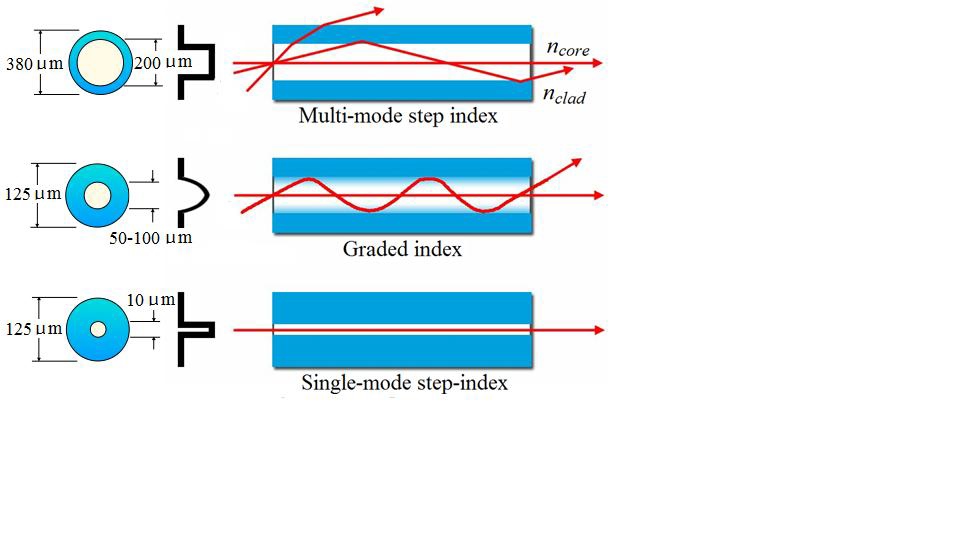 Optical fiber types and their constructions
Light Wave Propagation Model
Maxwell’s equations
Light wave propagation in optical fiber follows by Maxwell’s equations for Electromagnetic Wave
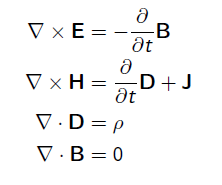 Constitutive relations
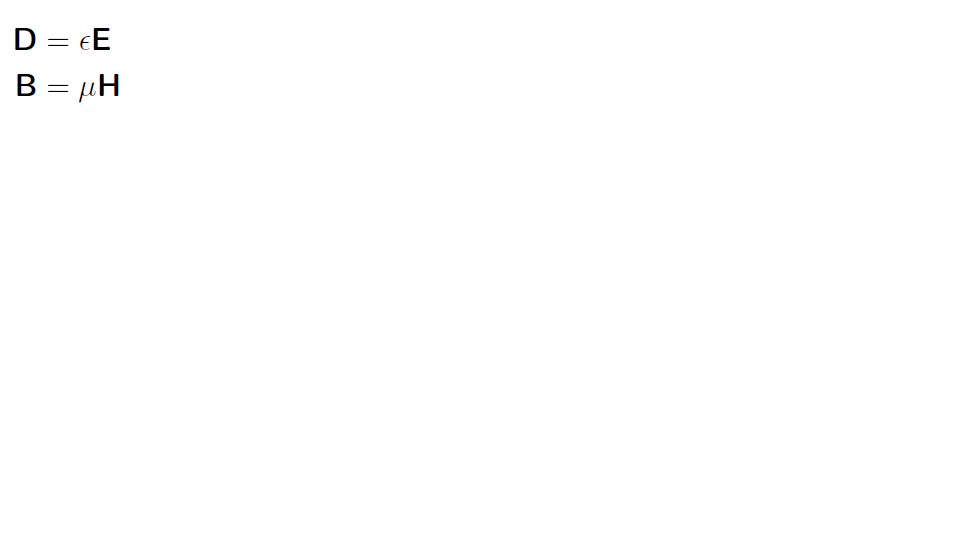 E & H   are Electric and Magnetic Fields
  D & B are their relative flux densities
Optical fiber types and their constructions
Light Wave Equation
Using Maxwell’s Equations and Cylindrical symmetry of optical fiber along Z axis, we obtain
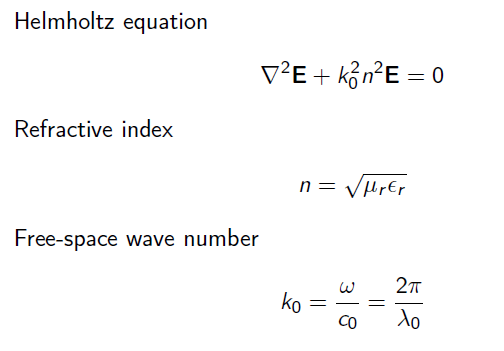 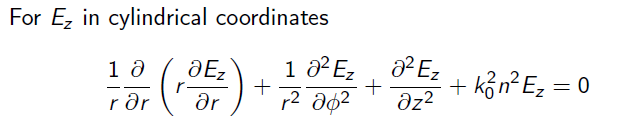 Optical fiber types and their constructions
Light Wave Equation
Using method  of separation of variables and rewriting the equation
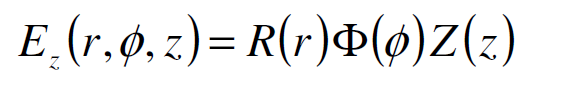 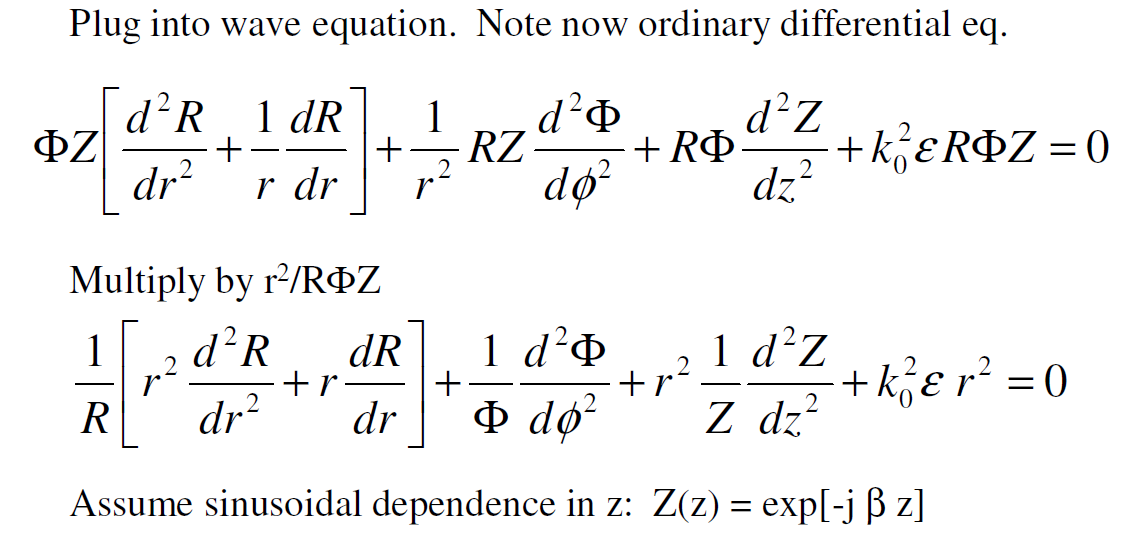 Resulting in 3 equations:
Optical fiber types and their constructions
Light Wave Equation
Resulting in 3 equations:
Optical fiber types and their constructions
Light Wave Equation
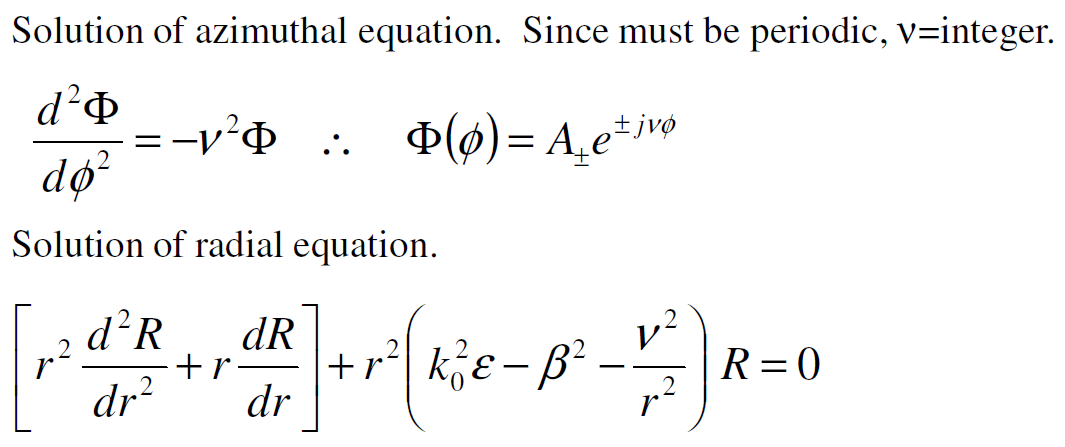 Optical fiber types and their constructions
Light Wave Equation
The last equations seems to be complex but it is in fact   Bessel function of the form
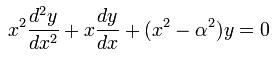 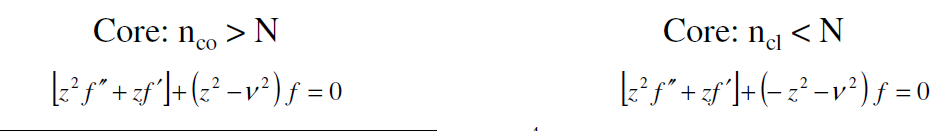 Optical fiber types and their constructions
Forms of Fields
Excluding functions that approach                        in the core,  or                 in the cladding, we obtain the bounded solutions:
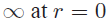 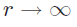 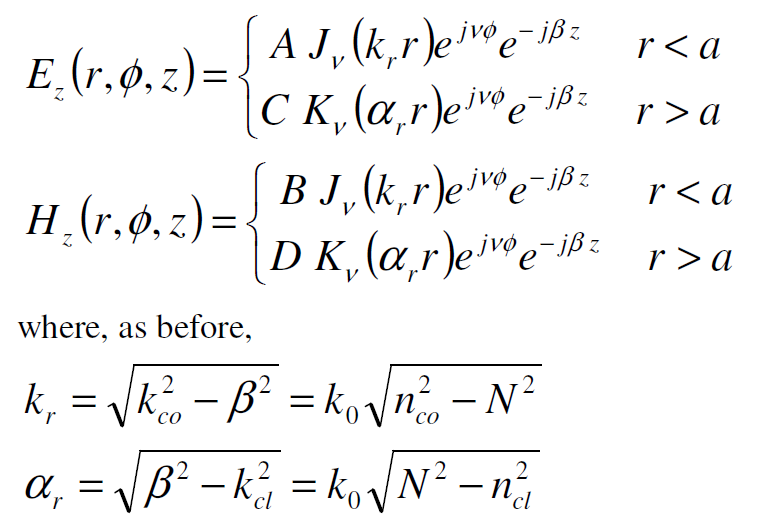 (core)
(cladding)
(core)
(cladding)
Optical fiber types and their constructions
Forms of Fields
Where             is the Bessel function of the first kind and order
 and              is the modified Bessel function of the second kind and order  r . The function J oscillates like the sine or cosine function but with a decaying     amplitude . The function              decays exponentially at large z. Two examples of the radial distribution of               and              are displayed in the following figures.
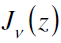 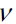 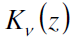 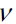 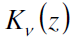 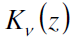 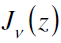 Optical fiber types and their constructions
Forms of Fields
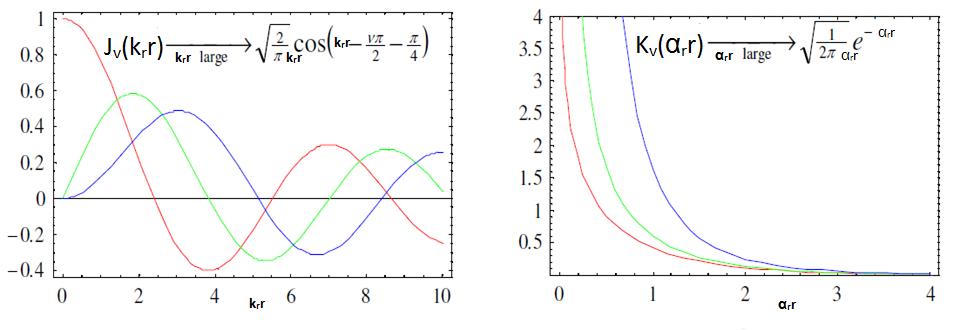 What is an Optical Soliton?
Nonlinear effects arrest pulse broadening resulting from group
 velocity dispersion for a specific shape and peak power of input pulses.

  The pulse then maintains its input shape and width: It propagates
      as an optical bright soliton.

In the case of silica optical fibers, solitons form only if the pulse experiences  anomalous dispersion.

Dark solitons form in the normal-dispersion region and appear as
    an intensity dip whose shape and size do not change.

 Spatial bright and dark Solitons can be formed using Continuous 
     Wave beams.   
  
Nonlinear effects control diffraction-induced beam spreading in the   
    case of spatial solitons.
Temporal Bright Solitons
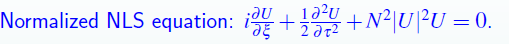 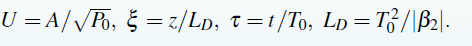 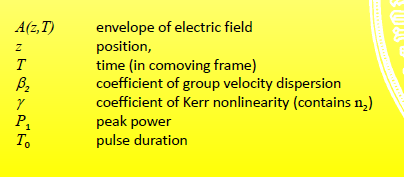 Temporal Bright Solitons
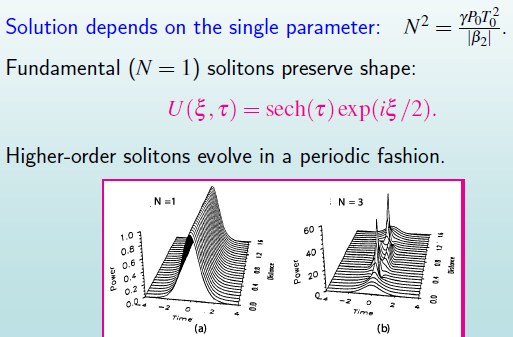 Stability of Optical Solitons
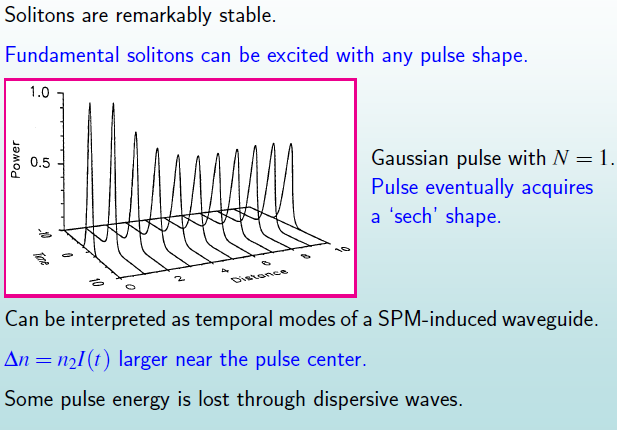 Propagation of light pulses in fiber is dominated by the Nonlinear Schrödinger Equation (NLSE)
Three facts about solitons
Interaction between two solitons
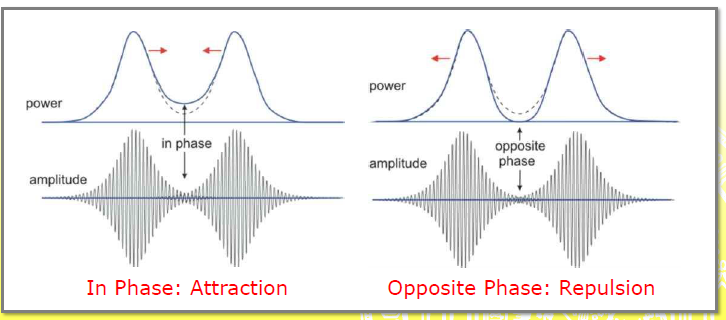 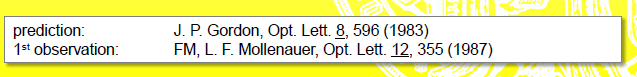 Propagation of light pulses in fiber is dominated by the Nonlinear Schrödinger Equation (NLSE)
Corrections for non-idealized situations
In reality, several corrections may apply: some effects are not captured in the NLSE but may be described by additional terms.
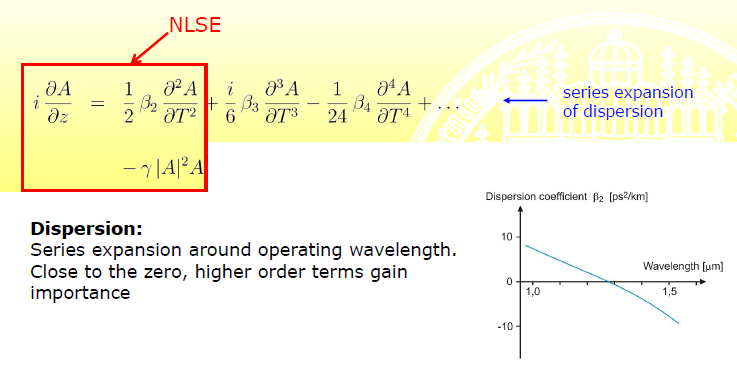 Propagation of light pulses in fiber is dominated by the Nonlinear Schrödinger Equation (NLSE)
Raman scattering and Losses
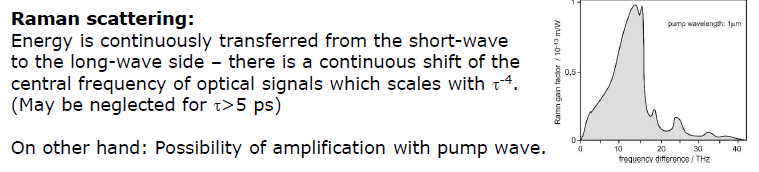 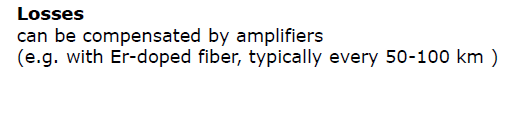 Soliton Formation Amplifiers
New kinds of solitons form inside an optical fiber

These are known as autosolitons or dissipative solitons

Pulse propagation in  optical fiber amplifiers is governed by a generalized NLS equation, also known as  the complex Ginzburg-Landau equation:
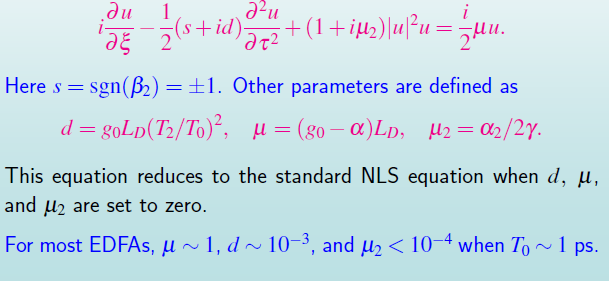 Autosolitons in Optical Fiber Amplifiers
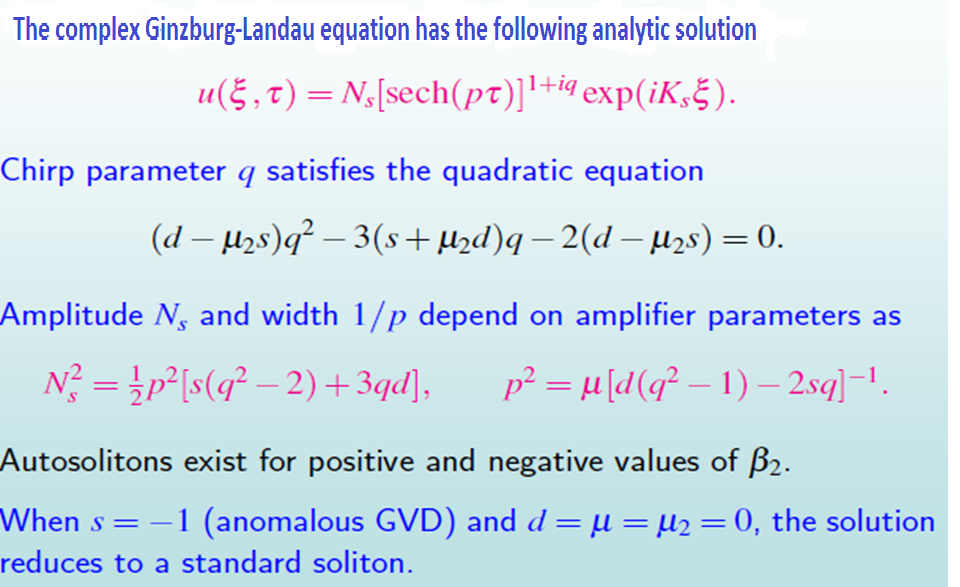 Properties of Autosolitons
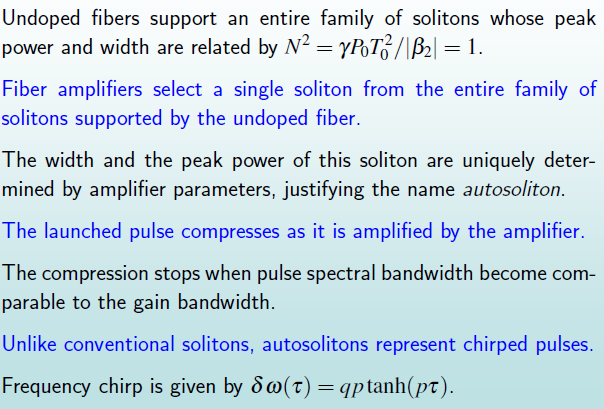 Properties of Autosolitons
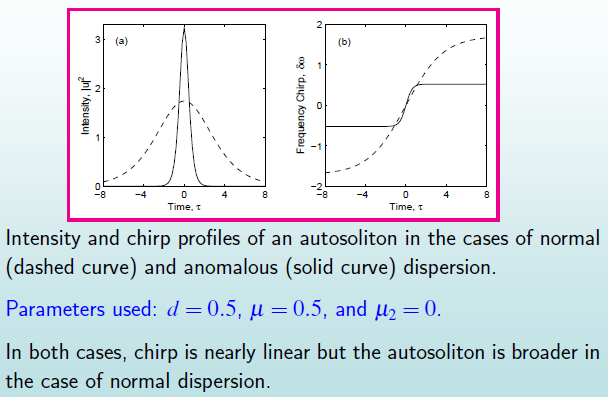 Properties of Autosolitons
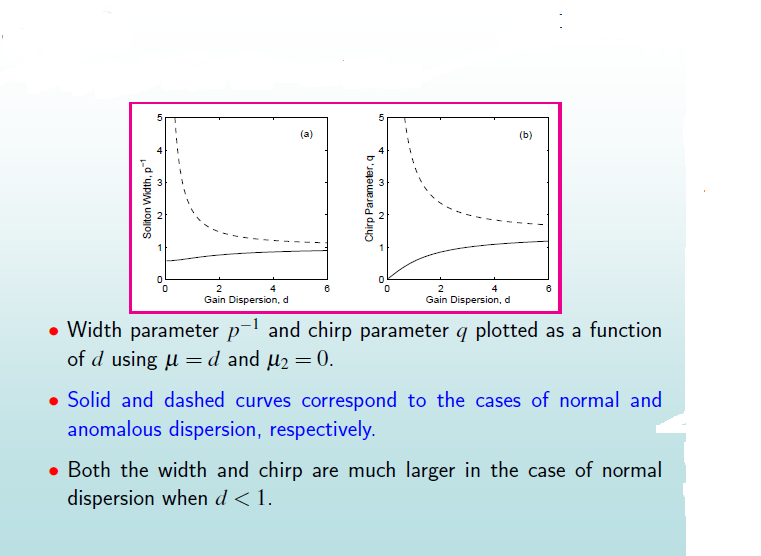 Example of spatiotemporal soliton
Linear Regime
The effects of dispersion and diffraction are visible here, because of the absence of nonlinearities. Therefore, the pulse’s shape is not maintained during propagation.
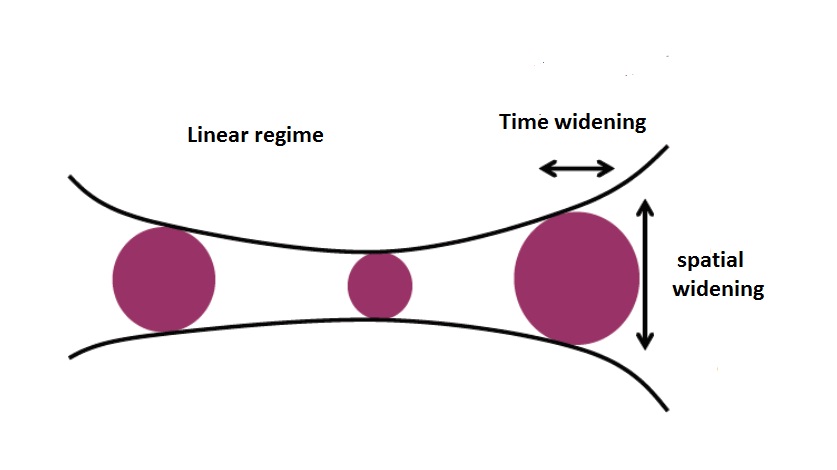 Example of spatiotemporal soliton in nonlinear regime
Nonlinear Regime
Due to the compensation between nonlinearities and dispersion/diffraction, the pulse’s shape is maintained during the propagation
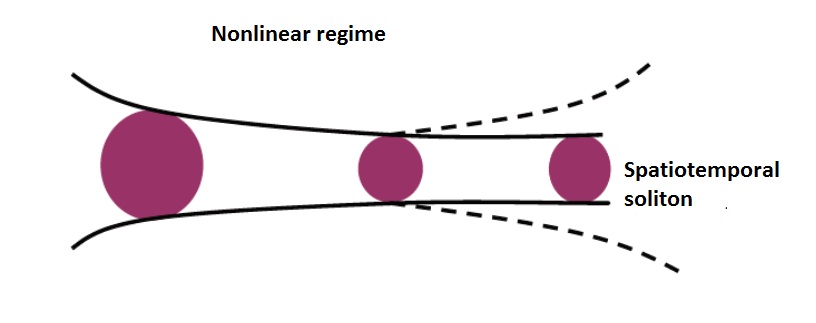 Example of spatiotemporal soliton in 3D medium
Here, there is a visible compensation between nonlinearities and dispersion/diffraction, gains and losses.
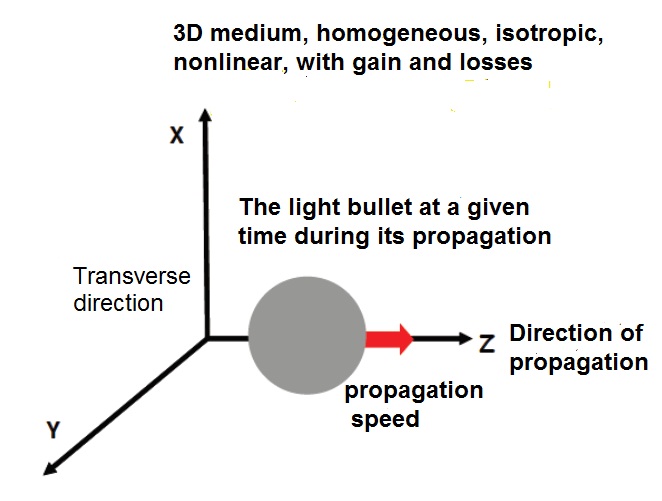 Derivation of the higher-order (3 + 1)-dimensional CQS-CGL equation
Optical solitons have promising potential to become principal information carriers in telecommunication due to their robustness and capability of propagating long distance without attenuation and changing their shapes.

As we know, the waveguides used in the picosecond optical pulse propagation in nonlinear optical communication systems are usually of Kerr type and consequently the dynamics of light pulses are described by nonlinear Schrödinger (NLS) family of equations with cubic nonlinear terms .

However, the validity of the NLS equation as a reliable model is dependent on the assumption that the spatial width of the soliton is much larger than the carrier wavelength. This is equivalent to the condition that the width of the soliton frequency spectrum is much less than the carrier frequency.

The high frequency of the optical carrier makes possible a high bit rate, and to increase the bit rate further, it is desirable to use shorter femtosecond pulses   and in order to model the propagation of a femtosecond (<100fs) optical pulse in an optical fiber, higher-order 4D-dimentional cubic quintic septic  complex Ginzburg-Landau  
     equation (including optical fiber loss)  is required.
Derivation of the higher-order  (3 + 1)-dimensional CQS-CGL equation
It is well known that, the cubic (Kerr effect) nonlinearity is related to the value of third-order susceptibility . Moreover, in a recent experiment, it has been established that the optical susceptibility of CdSxSe1−x-doped glass processes a considerable level of fifth-order susceptibility. In semiconductor doubled optical fibers, the doping silica fibers with two appropriate semiconductor particles may lead to an increased value of third-order susceptibility and a decreased value of the fifth-order susceptibility. However, when the saturation is very strong, a self-focusing  seventh-order susceptibility is also needed. Quite recently, an experiment has been reported in material such as chalcogenide glass which exhibits not only third-order nonlinearities but even seventh-order nonlinearities. In other words, chalcogenide glass can be classified as a cubic-quintic-septic nonlinear material.
Derivation of the higher-order  (3 + 1)-dimensional CQS-CGL equation
To enlarge the information capacity, it is necessary to transmit dissipative solitons at a high bit rate (≈ 1 − 10 fs) of ultrashort pulses, which can be seen in many applicative contexts such as high repetition pulse sources based on fiber as well as on doped fiber technology. Thus, several new effects such as higher-order dispersion term up to six, self-steepening (Kerr dispersion), self-frequency shift (SFS) arising from stimulated Raman scattering and cubic, quintic, septic nonlinearities of dispersive and dissipative types greatly influence the propagation properties of optical pulses.  

In this case, the governing equation that we will derive in the paraxial wave approximation, to describe light bullets and which is based on the above cited effects, is called the higher-order (3 + 1)D cubic-quintic-septic complex Ginzburg–Landau (CQS-CGL) equation.
Derivation of the higher-order (3 + 1)-dimensional CQS-CGL equation
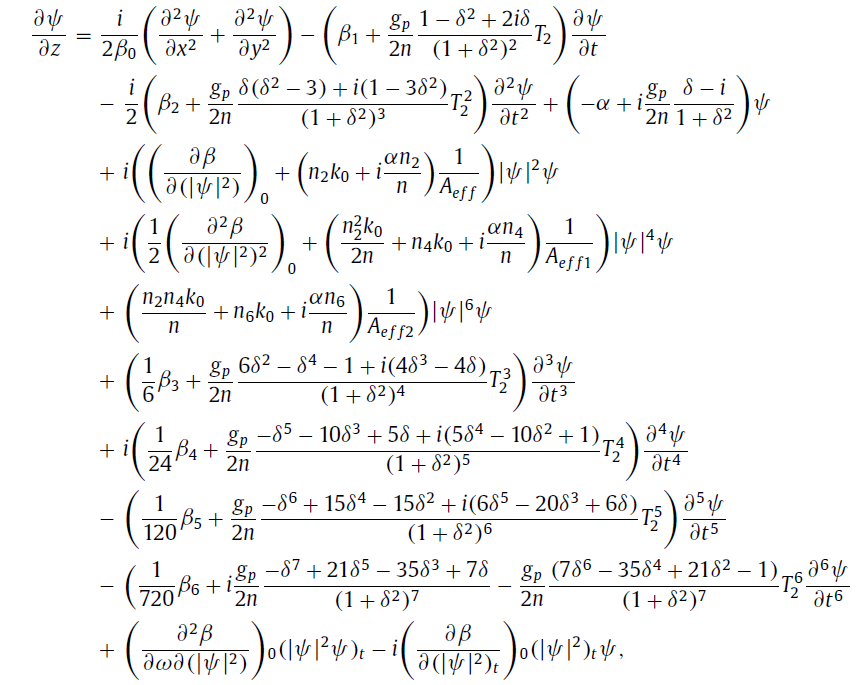 Derivation of the higher-order (3 + 1)-dimensional CQS-CGL equation
The starting point to derive the above equation is the following wave equation
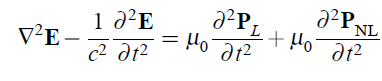 The linear          and the nonlinear             part of the induced polarization are related to the electric field E
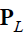 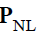 Derivation of the higher-order (3 + 1)-dimensional CQS-CGL equation
In the slowly varying envelope approximation,  it useful to separate the rapidly varying part of the electric field writing as:
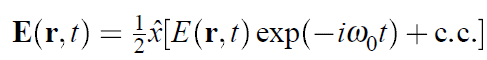 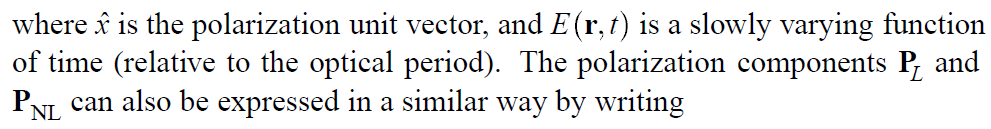 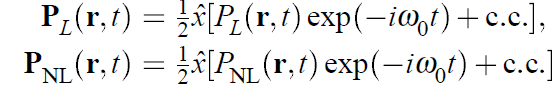 In order to obtained the  wave equation for the slowly varying envelope E(r, t), it is convenient to work in the Fourier domain. Substituating the above equation in the wave equation, the Fourier transform                                       defined as:
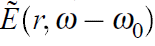 Derivation of the higher-order (3 + 1)-dimensional CQS-CGL equation
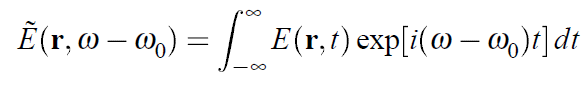 Is found to satisfied the Helmohtz equation
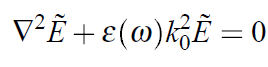 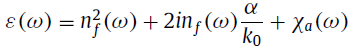 Complex dielectric constant
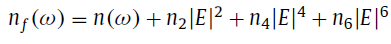 Refractive index of the fiber
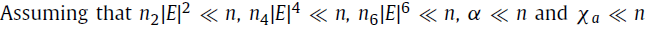 We have
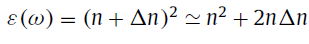 Derivation of the higher-order (3 + 1)-dimensional CQS-CGL equation
Then
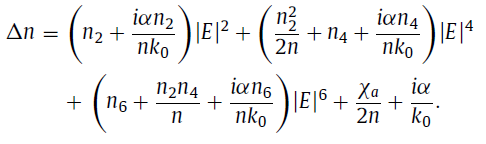 The atomic response which can be included through the susceptibility of two-level system is given as
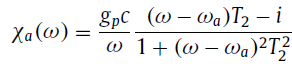 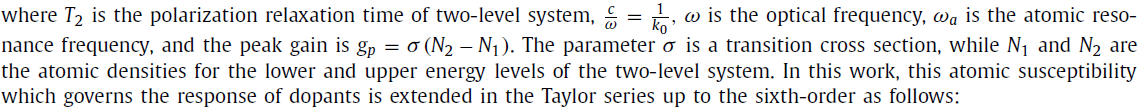 Derivation of the higher-order (3 + 1)-dimensional CQS-CGL equation
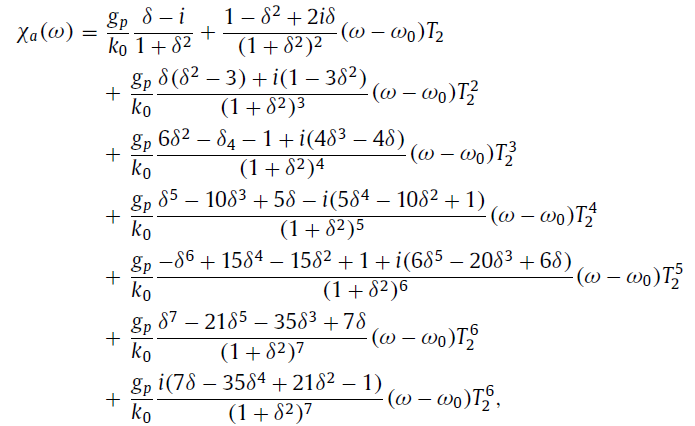 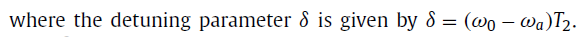 Derivation of the higher-order (3 + 1)-dimensional CQS-CGL equation
The Helmohtz equation can be solved by using the method of separation of variables. If we assume the solution of the form
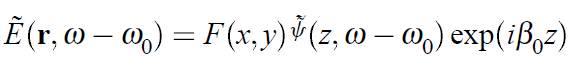 Where                      is the slowly varying function of Z  and            the center wave number and 

                 the modal distribution of the fundamental fiber mode.  Combining those equation in the above wave equation, we obtain
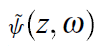 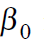 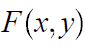 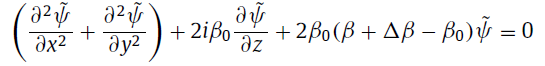 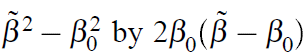 we have approximated
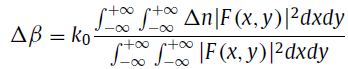 Derivation of the higher-order (3 + 1)-dimensional CQS-CGL equation
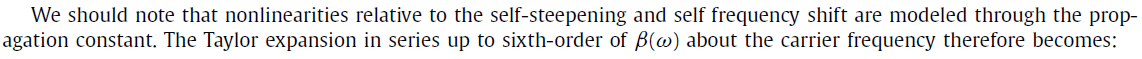 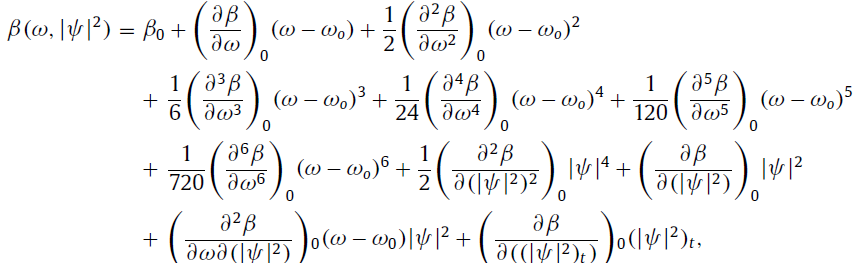 Inserting  this equation to the previous one, we obtain
Derivation of the higher-order (3 + 1)-dimensional CQS-CGL equation
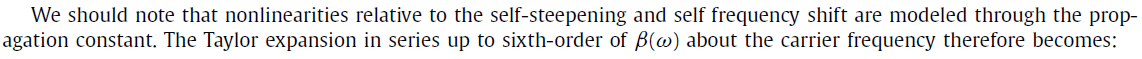 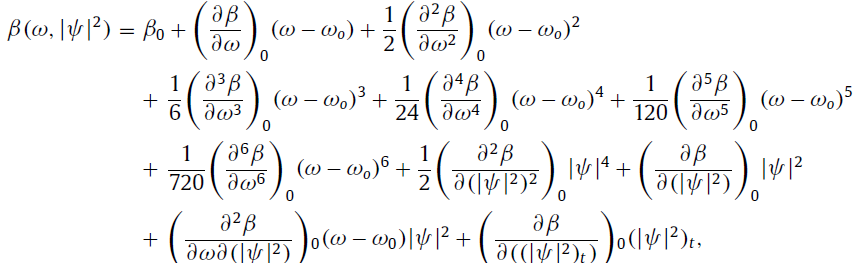 Inserting  this equation to the previous one, we obtain the following equation:
Derivation of the higher-order (3 + 1)-dimensional CQS-CGL equation
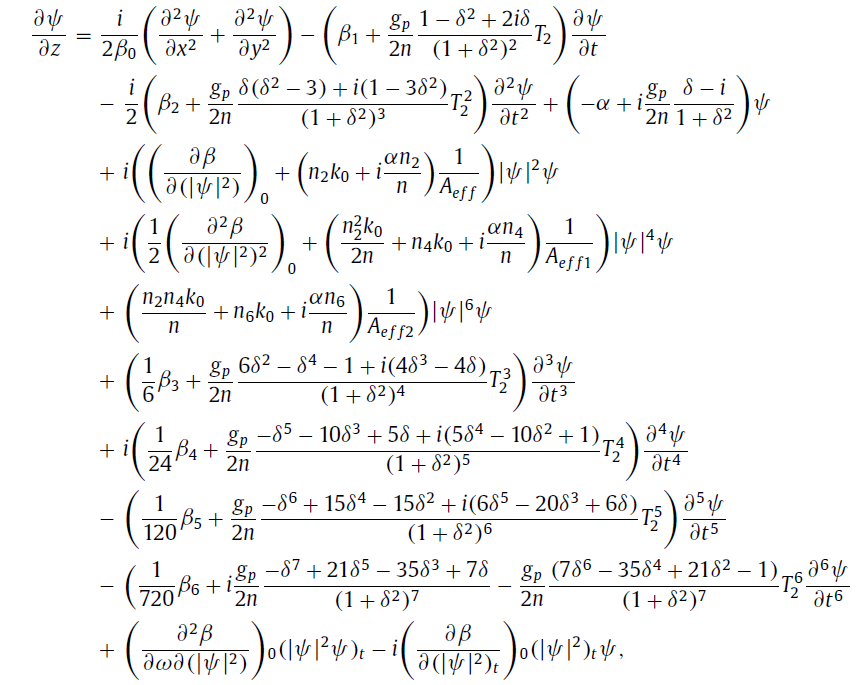 Derivation of the higher-order (3 + 1)-dimensional CQS-CGL equation
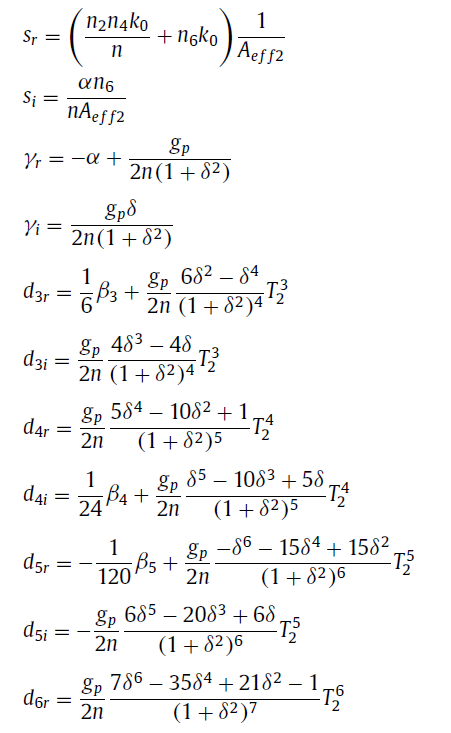 Where
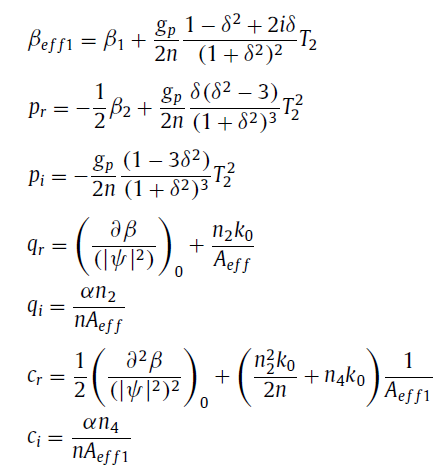 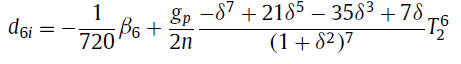 Derivation of the higher-order (3 + 1)-dimensional CQS-CGL equation
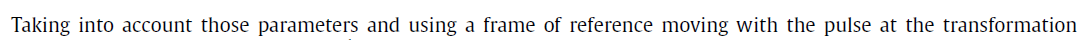 and
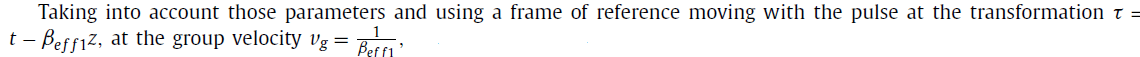 We obtain the higher-order (3+1) CQS-CGL equation which models the propagation of ultrashort optical  soliton in an doped optical fiber
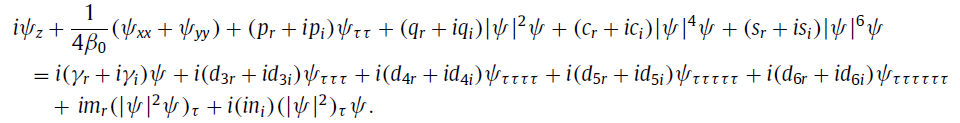 Stable solutions from the higher-order  (3 + 1)-dimensional CQS-CGL equation obtained with the most popular Gaussian pulse shape
Bell-shaped dissipative light bullets in propagation regime of (a) anomalous dispersion , (b) zero dispersion, (c) normal dispersion . The Gaussian pulse shape  is given below:
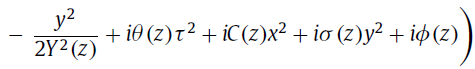 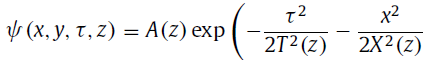 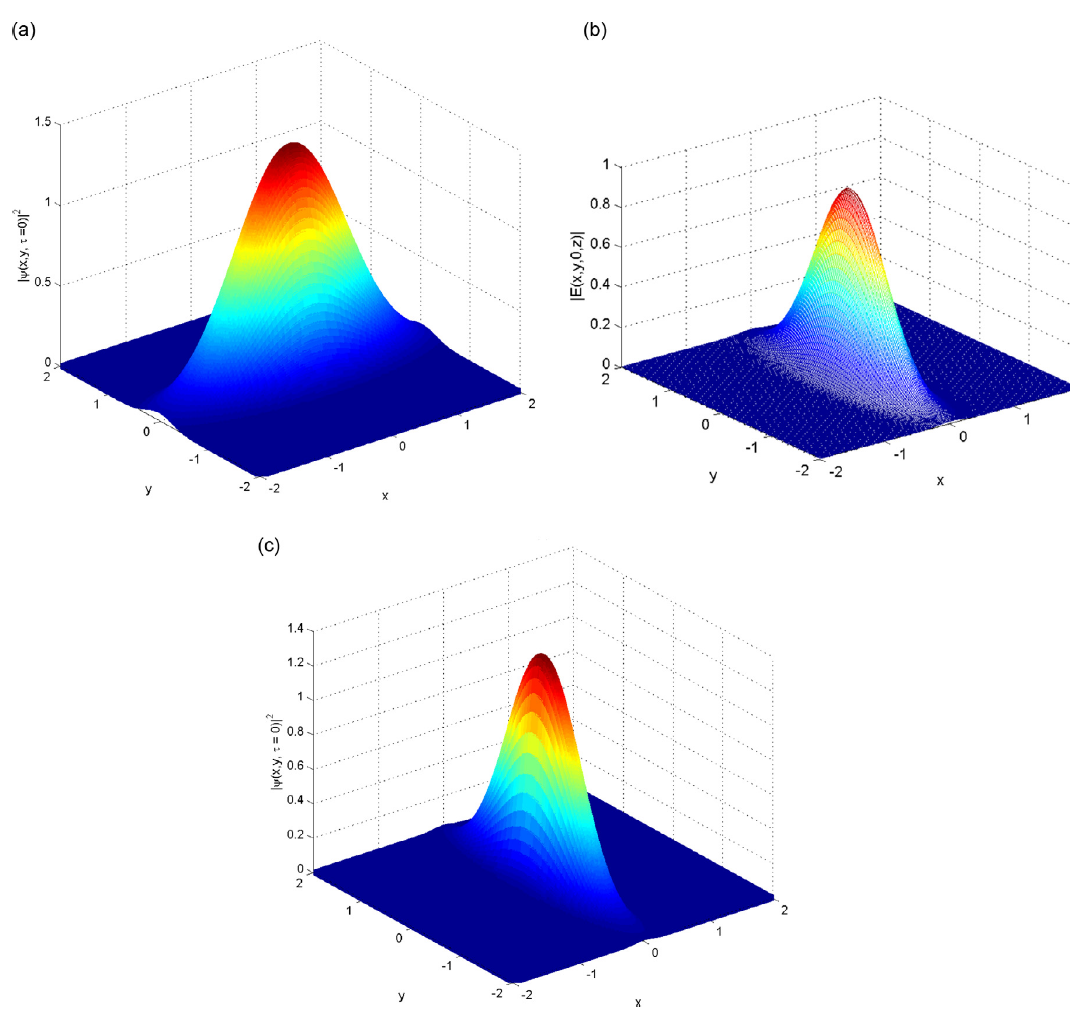 Stable solutions from the higher-order  (3 + 1)-dimensional CQS-CGL equation obtained with the most popular Gaussian pulse shape
Spatial transverse profiles of the dissipative light bullets  illustrating the formation of pulsating optical bullet complexes:   (a) Double bullet complexes, (b) Triple bullet complexes and  (c) Quadruple bullet complexes obtained from numerical simulation of the model equation
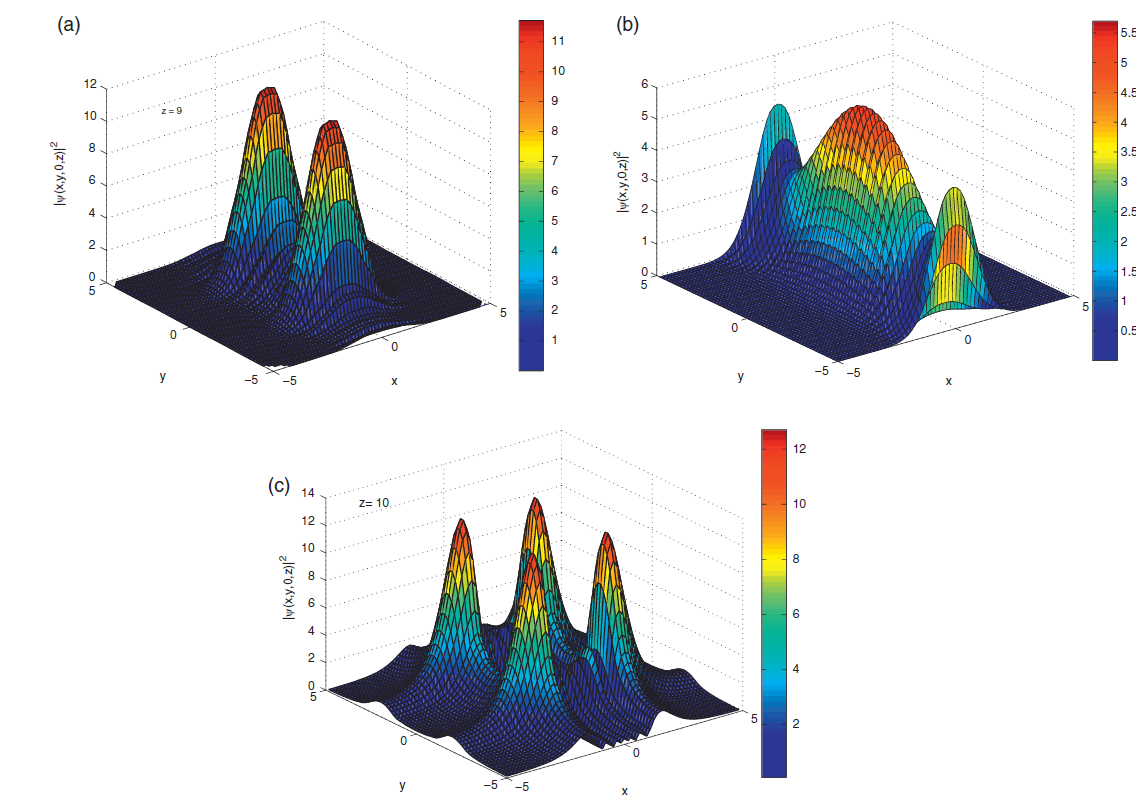 Stable solutions from the higher-order  (3 + 1)-dimensional CQS-CGL equation obtained with the most popular Gaussian pulse shape
Other types of spatial profile  of  light bullets (a): double bullet complexes (b): quadruple bullet complexes (c): sixfold bullet complexes obtained from full numerical simulation of the model equation
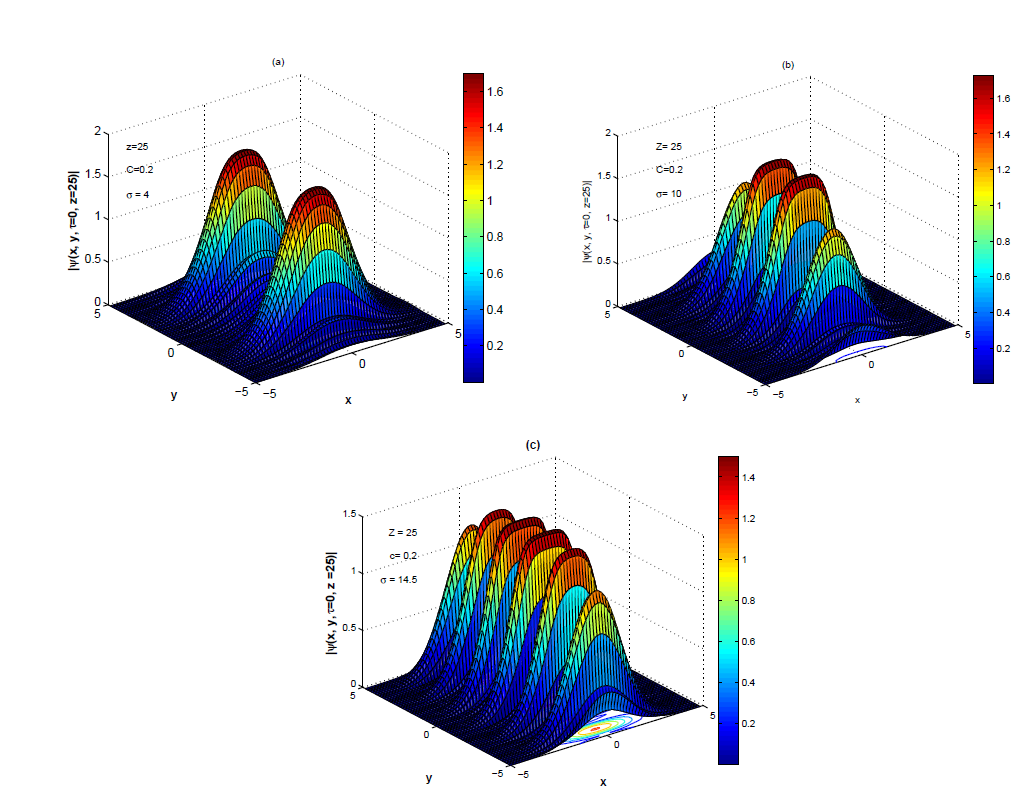 Stable solutions from the higher-order  (3 + 1)-dimensional CQS-CGL equation obtained with the most popular Gaussian pulse shape
Other types of spatial profile  of  light bullets (d): eightfold bullet complexes (e): tenfold bullet complexes obtained from full numerical simulation of the model equation
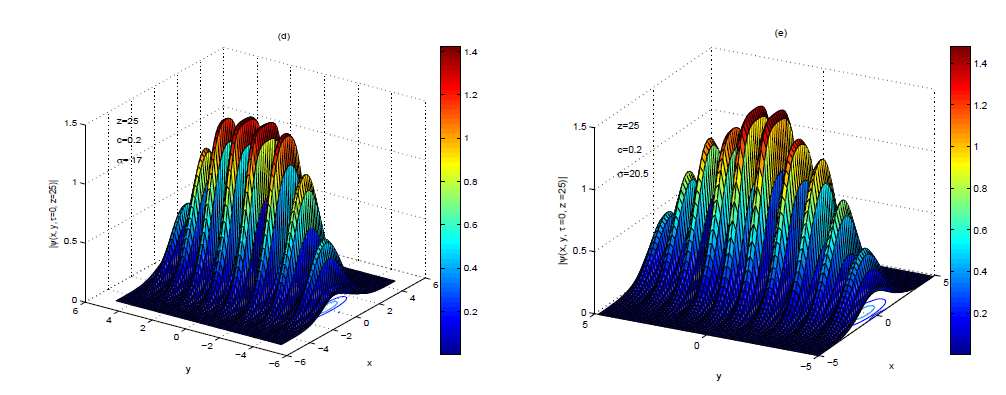 Stable solutions from the higher-order  (3 + 1)-dimensional CQS-CGL equation obtained with the most popular Gaussian pulse shape
The stability is studied numerically by  introducing focusing and chirping as well as 5%, complex-valued random noise both in x and in y leading to the following initial condition
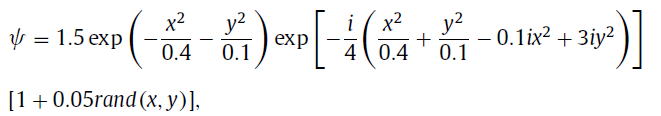 Stable solutions from the higher-order  (3 + 1)-dimensional CQS-CGL equation obtained with the Generalized-Gaussian pulse shape
3D stable spatiotemporal soliton profiles of the dissipative light bullet  obtained from direct numerical simulation of the model equation
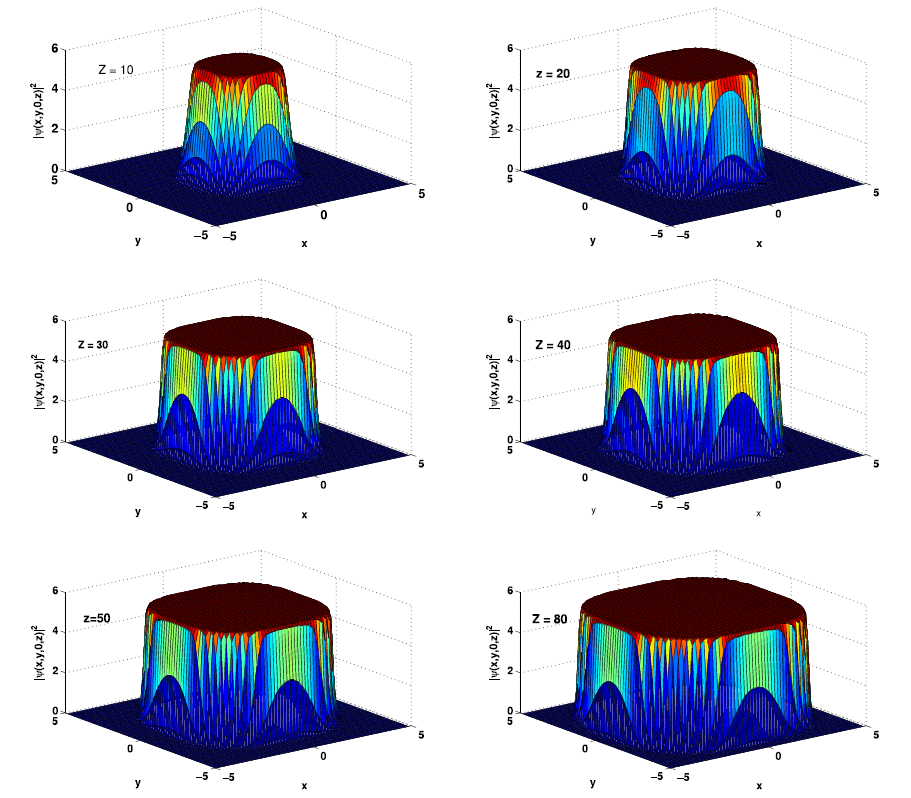 The Generalized-Gaussian pulse shape
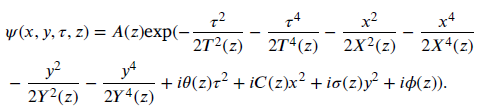 Stable solutions from the higher-order  (3 + 1)-dimensional CQS-CGL equation obtained with the Generalized-Gaussian pulse shape
3D stable vortex soliton profiles of the dissipative light bullet obtained from direct numerical simulation of the model equation
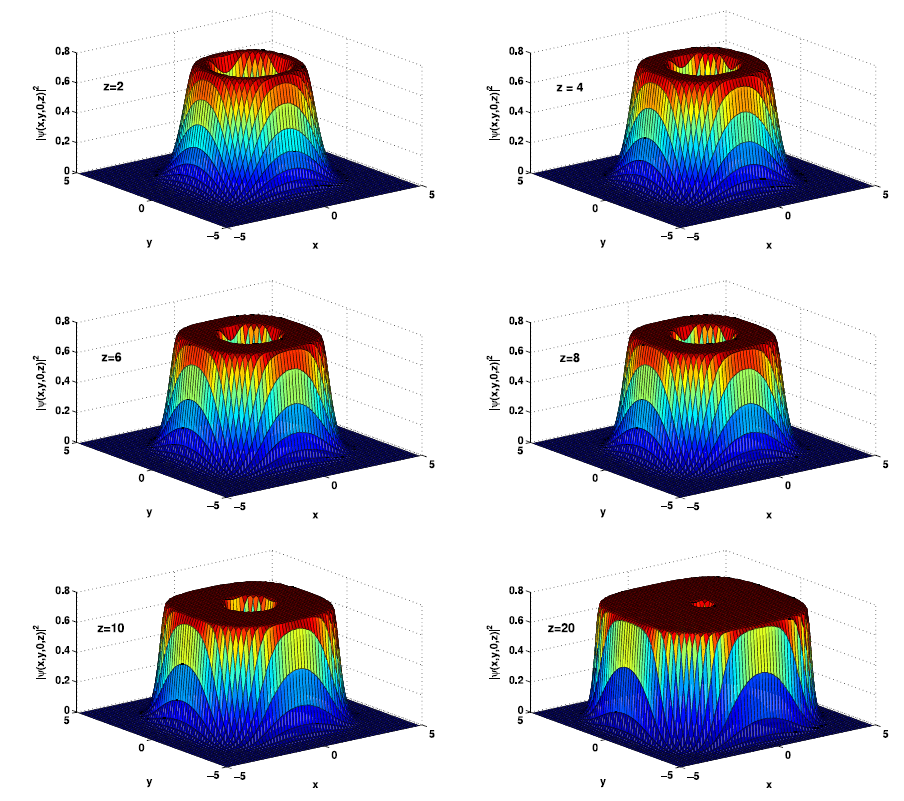 Stable solutions from the higher-order  (3 + 1)-dimensional CQS-CGL equation obtained from direct numerical simulation of the model equation
Evolutions of the spatiotemporal necklace-ring solitons carrying  (a) m = 0, and (b) m = 8 angular momentum vs the distance z in the presence of noise.
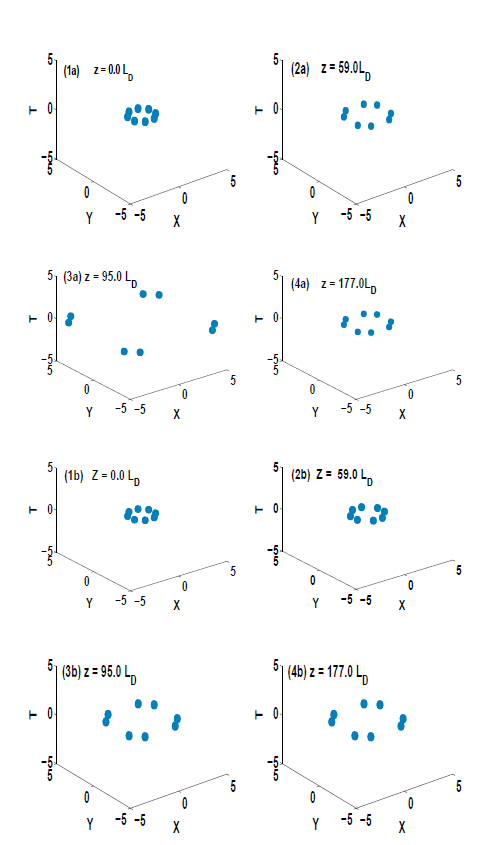 Stable solutions from the higher-order  (3 + 1)-dimensional CQS-CGL equation obtained from direct numerical simulation of the model equation
Isosurface plots and the intensity distributions of light bullets
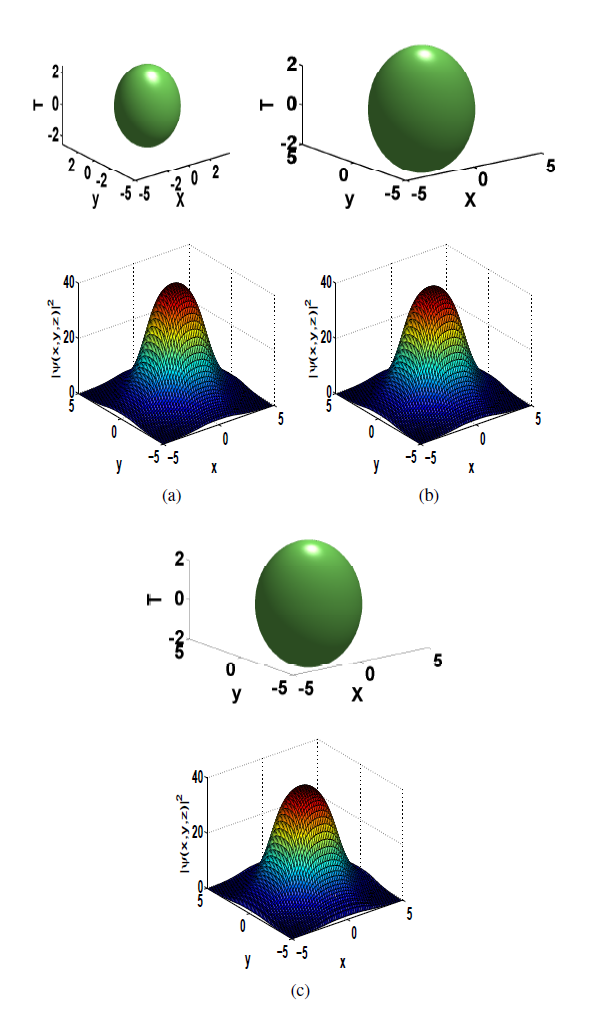 Stable solutions from the higher-order  (3 + 1)-dimensional CQS-CGL equation obtained from direct numerical simulation of the model equation
Isosurface plots and the intensity distribution of light bullets in x-y plane, showing the evolution of two typical stable rhombic vortex solitons
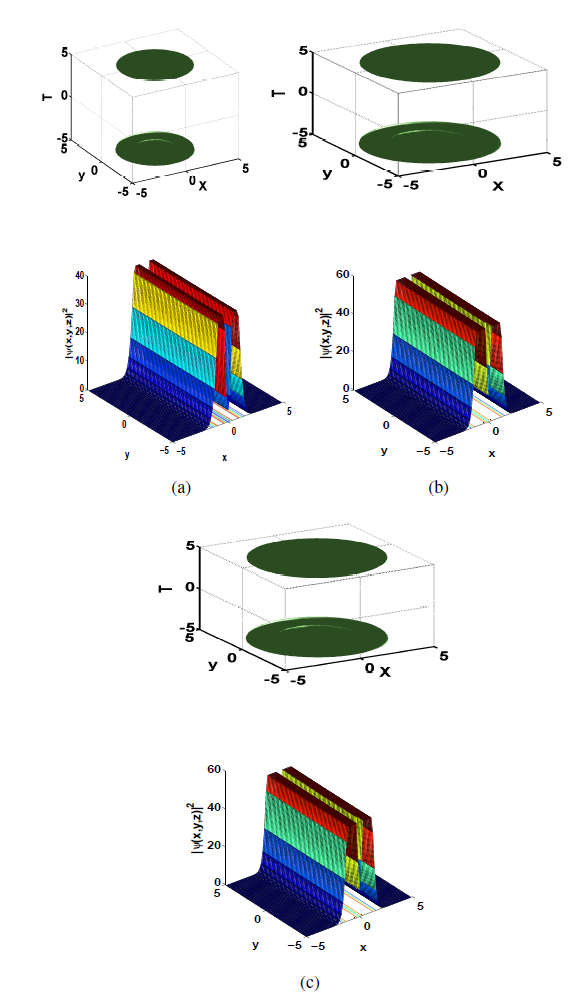 Stable solutions from the higher-order  (3 + 1)-dimensional CQS-CGL equation obtained from direct numerical simulation of the model equation
The stability is studied numerically by  introducing focusing and chirping as well as 5%, complex-valued random noise both in x and in y leading to the following initial condition
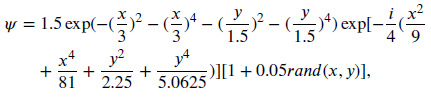 Conclusion
We have presented some overview results of exciting research in the field of nonlinear singular optics that study the propagation of optical vortices and optical beams carrying an angular momentum in nonlinear media. 

Understanding and controlling the properties of optical vortices could lead to applications in the near future, ranging from optical communications and data storage to the trapping, control, and manipulation of particles and cold atoms. Indeed, optical vortices provide an efficient way to control light by creating reconfigurable waveguides in bulk media. The study of phase singularities in optical parametric processes not only suggests novel directions of fundamental research in optics, but also provides links to other branches of physics. 

For example, the recent discovery of a rich variety of exotic topological defects in unconventional superfluids (such as 3He-A) and superconductors points to the likelihood that deep analogies exist between vortices in complex superfluids and singularities in light waves.
REFERENCES
[1]  G.  A. Swartzlander and C. T. Law, Phys. Rev. Lett. 69, 2503 (1992).
[2]  M. Soljacic, S. Sears and M. Segev, Phys. Rev. Lett. 81, 4851 (1998).
[3] M. Soljacic and M. Segev, Phys. Rev. Lett. 86, 420 (2001).
[4] A. S. Desyatnikov and Y. S. Kivshar, Phys. Rev. Lett. 88, 053901 (2002)
[5] L. F.  Mollenauer , R. H. Stolen ,  and  J. P. Gordon,  Phys.  Rev. Lett. 45 , 1095 (1980). 
[6] H. Nakatsuka, D.  Grischkowsky,  and A. C. Balant,  Phys.  Rev.  Lett. 47,  910 (1981).
[7]  D. Mihalache, D. Mazilu, L-C. Crasovan, I. Towers, B. A. Malomed, A. V. Buryak, L. Torner, 
       and F. Lederer, Phys. Rev. Lett. 88, 073902 (2002).   
[8]  N. K. Efremidis, K. Hizanidis, B. A. Malomed, and P. D. Trapani, Phys. Rev. Lett. 98, 113901 
      (2007).
[9]  D. Mihalache, D. Mazilu, F. Lederer, Y. V. Kartashov, L-C. Crasovan, L. Torner, and B. A. Malomed, Phys. Rev. Lett. 97, 073904 (2006).

[10]  V. Skarka, N. B. Aleksic, H. Leblond, B. A. Malomed, D. Mihalache, Phys. Rev. Lett. 105, 213901 (2010).
[10]  Martin Djoko and T. C. Kofane, Commun. Nonlinear Sci. Numer. Simulat. 48, 179 (2017)

[11]  Martin Djoko and T. C. Kofane, Opt. Commun.  416, 198-201  (2018)
Thank you very much for your kind attention